স্বাগতম
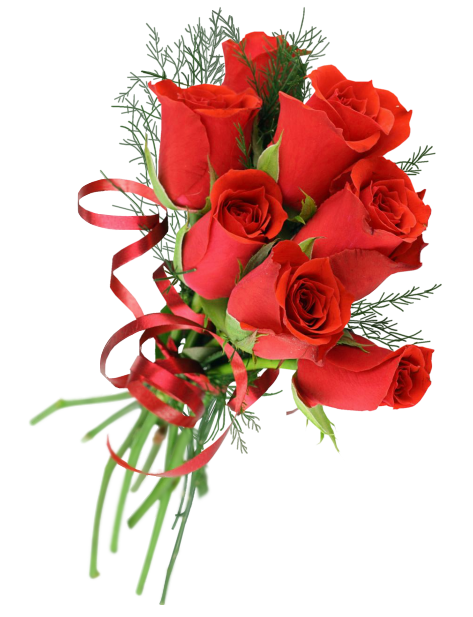 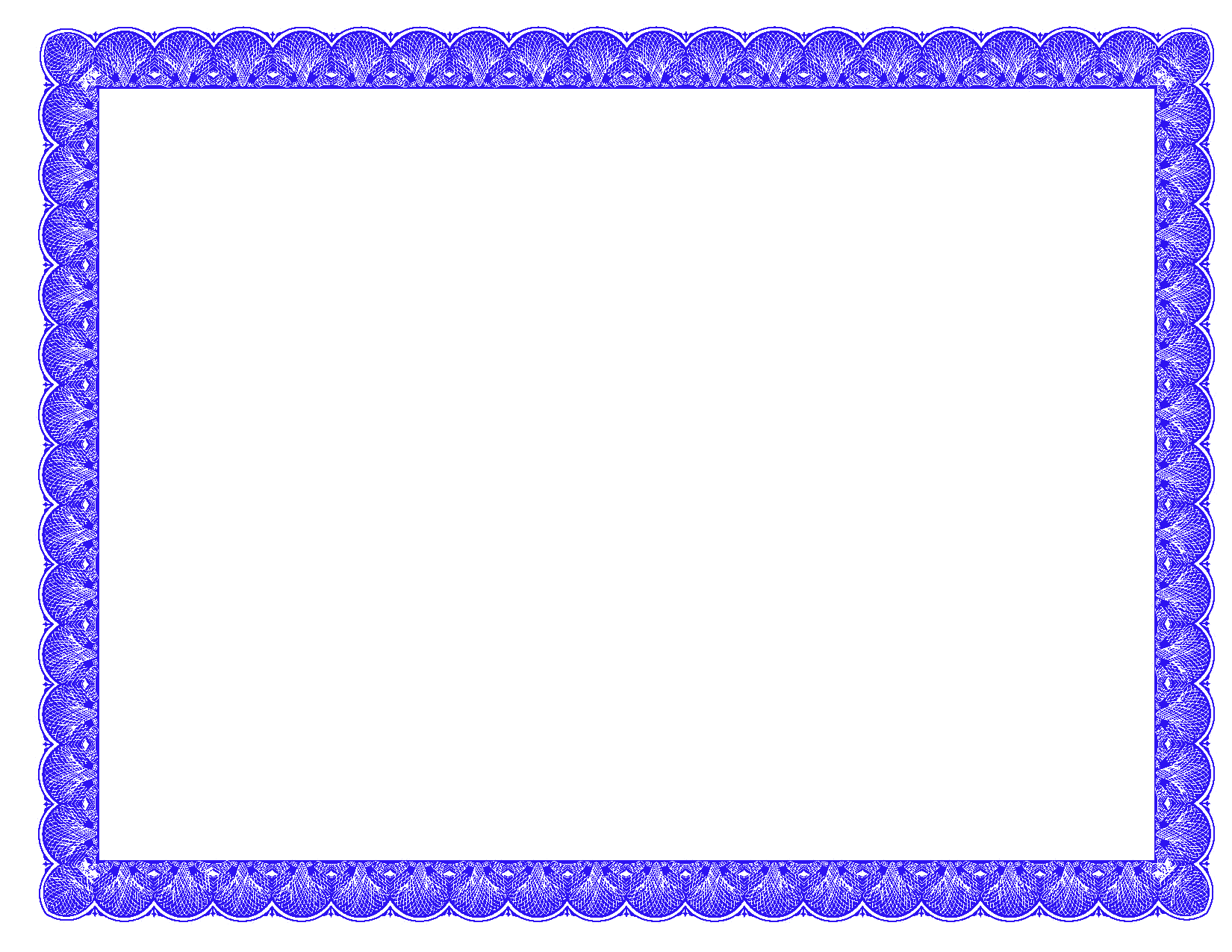 শিক্ষক পরিচিতি
জি,এম,আসাদুজ্জামান     সহকারী শিক্ষক 	কৃষ্ণকাটী মাধ্যমিক বিদ্যালয় তালা,সাতক্ষীরা।
asadjjts@gmail.com
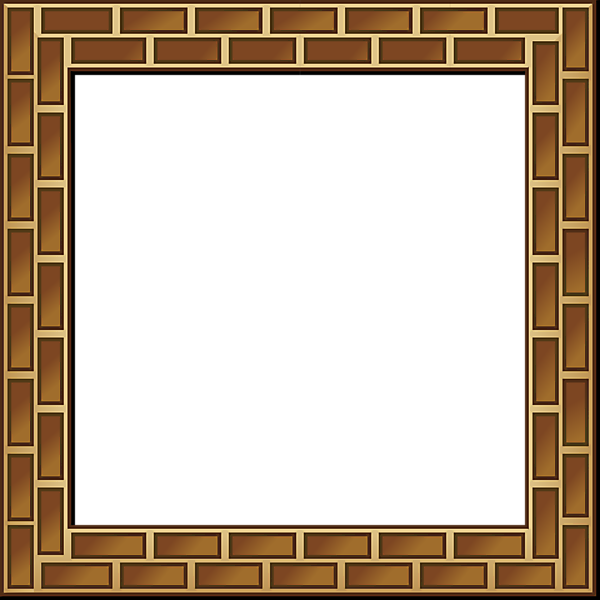 পাঠ-পরিচিতি
শ্রেণীঃ নবম-দশম 
বিষয়ঃ রসায়ন
অধ্যায়ঃ রাসায়নিক বন্ধন
সময়ঃ ৫০ মিনিট
তারিখঃ 27-০8-২০১9
শিখন-ফল
পানির অণুতে পোলারিটির কারন ব্যাখ্যা করতে পারবে ।
দ্রবণের বিদ্যুৎ পরিবাহিতা নির্ণয় করতে পারবে ।
সোডিয়াম ক্লোরাইডের স্ফটিক কেলাস গঠন প্রক্রিয়া বর্ণনা করতে পারবে ।
কার্বনের রুপভেদ, হীরক ও গ্রাফাইটের বিদ্যুৎ অপরিবাহিতা এবং পরিবাহিতা ব্যাখ্যা করতে পারবে ।
H
H
Na
Cl
Na+
Cl-
O
+
+
+
+
+
+
+
+
+
+
+
+
e      e     e
e      e     e
আজকের পাঠ
আয়নিক ও সমযোজী যৌগের বৈশিষ্ট্য
O
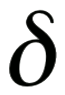 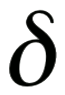 2
2
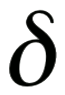 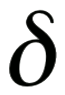 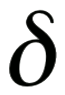 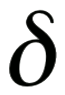 H
H
H2O
পানির  অণুতে পোলারিটি
H
H
H
H
H
H
H
H
H
H
H
H
H
H
H
H
H
H
H
H
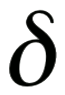 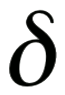 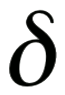 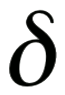 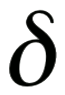 Cl-
Na+
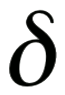 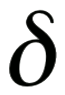 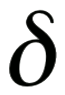 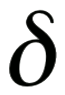 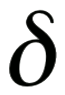 পানি অণু সংযোজিত Na+ ও Cl- আয়ন
গ্রাফাইট দন্ড
গ্রাফাইট দন্ড
/
/
চিনির দ্রবণ
NaCl এর দ্রবণ
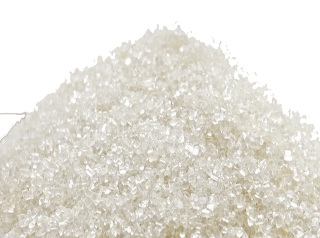 -   - - - - - - - - - - - - - - - - - - - - - - - - - - - - - - - - - - -  - - - - - - - - - - - - - - - -- - - - - - - - - -  - -  - -  - - -  -- - - - - - - - - - - - - -- - - - - - -  - - - - - -  - - - - - - - - -- - - - - - - - - - -- - - - - - - - - - - - - - - - - - - - - -- - - - - - - - - - - - - - - - - - - - - - - - - - - - - - - - - - - - - - - - -  - - - - - - - - - - - - - - - - - - - - - - - - - - - - - - - - - - - - - - - - - - - -- - -  - -  - - -
দ্রবণের বিদ্যুৎ পরিবাহিতা নির্ণয়
জোড়ায় কাজ
পোলারিটি কাকে বলে ?
পানি অণু সংযোজিত Na+ ও Cl- আয়ন  গঠন প্রক্রিয়া ব্যাখ্যা কর ।
NaCl ও চিনির দ্রবণের বিদ্যৎ পরিবাহিতা নির্ণয় কর ।
সোডিয়াম ক্লোরাইডের স্ফটিক কেলাস
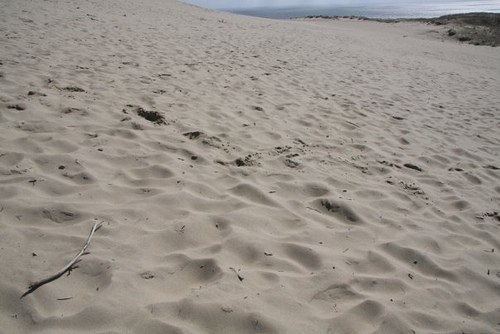 Si
Si
Si
Si
Si
বালি (SiO2), হীরক ও গ্রাফাইটের কেলাস
দলীয় কাজ
সোডিয়াম ক্লোরাইডের কেলাস গঠন প্রক্রিয়া বর্ণনা কর।
কার্বনের দুটি রুপভেদ, হীরক ও গ্রাফাইটের বিদ্যুৎ অপরিবাহিতা এবং পরিবাহিতার কারন ব্যাখ্যা কর ।
মূল্যায়ন
সমযোজী যৌগ কাকে বলে ?
দ্রবণের বিদ্যুৎ পরিবাহিতা নির্ণয় কর ।
বাড়ীর কাজ
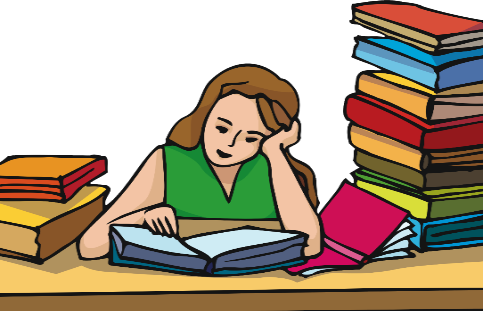 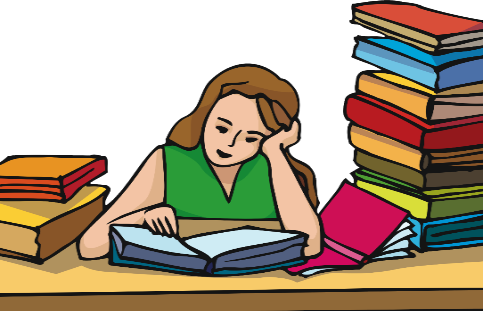 সাধারণ তাপমাত্রায় আয়নিক যৌগসমূহ কঠিন অবস্থায় থাকে কেন ?
পানির অণুতে পোলারিটির কারন ব্যাখ্যা কর ।
** ধন্যবাদ **